CinquièmeChapitre 9: Nombres Relatifs
M. FELT
1
Chapitre 9: Nombres Relatifs
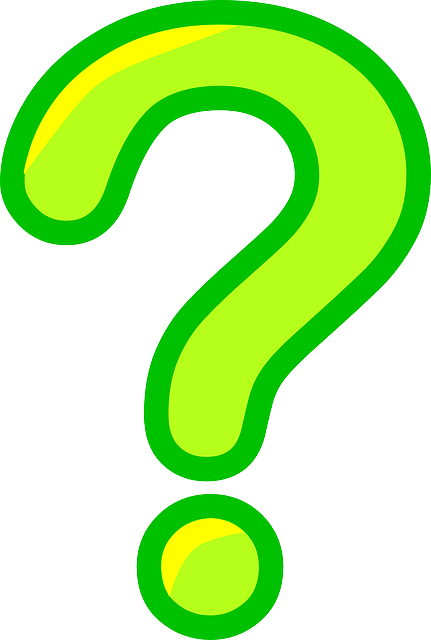 2
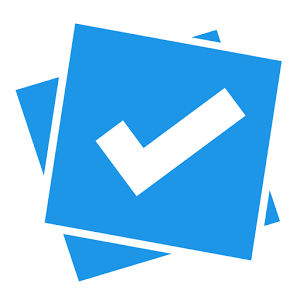 Calcul mental ( Plickers )
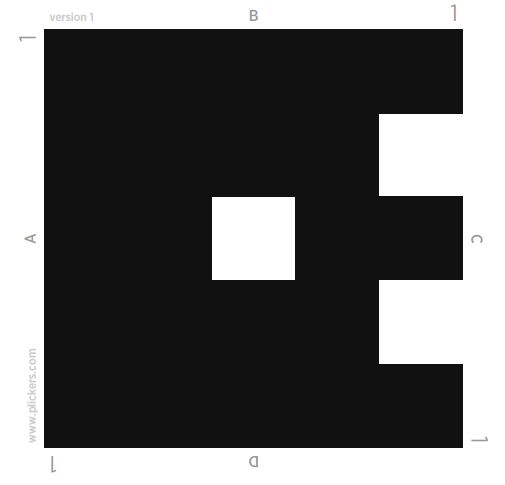 3
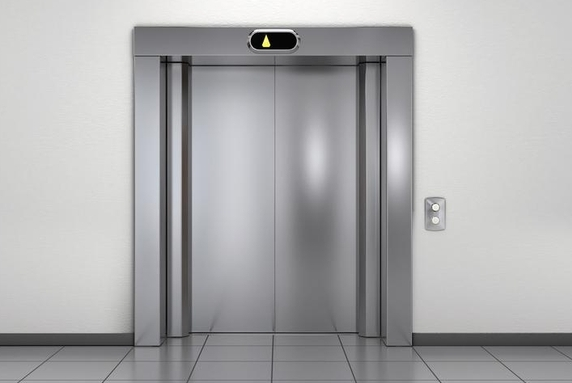 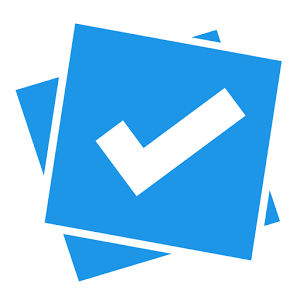 Calcul mental
Question 1:Jean-Louis se situe au 4ème étage, et descendde 3 étages.A quel étage se situe-t-il ?
4
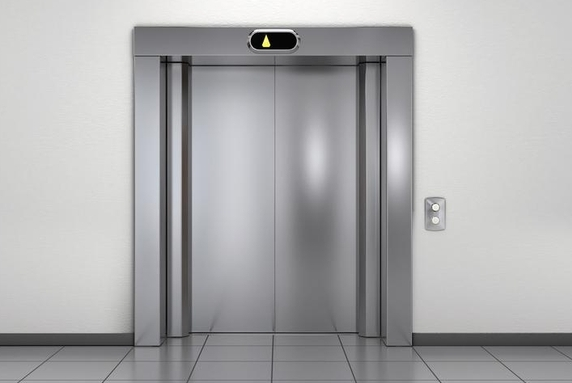 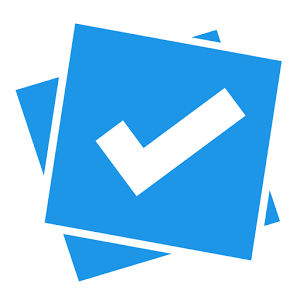 Calcul mental
Question 2:Jean-Lou se situe au 4ème étage, et descendde 6 étages.A quel étage se situe-t-il ?
5
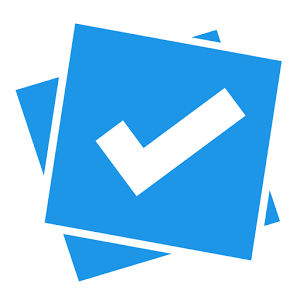 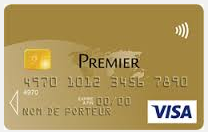 Calcul mental
Question 3:Jean-Jean à 100 €uros sur son compte bancaire.Il dépense 120 €uros avec sa carte bancaire.Quelle somme d’argent lui reste-t-il ?
6
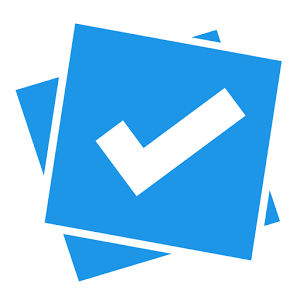 Calcul mental
Question 4:Jean-Loulou à 10 pommes et en distribue 15?Combien lui en reste-il ?
7
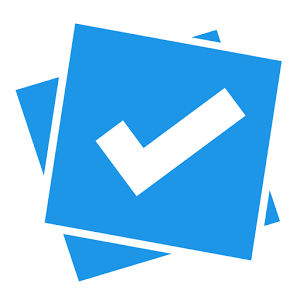 Calcul mental
8
I. Nombres relatifs
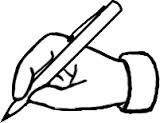 9
I. Nombres relatifs
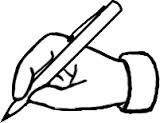 négatif.
10
Exercice 23 page 31
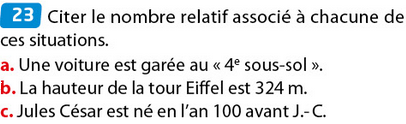 11
Exercice: Ligue 1
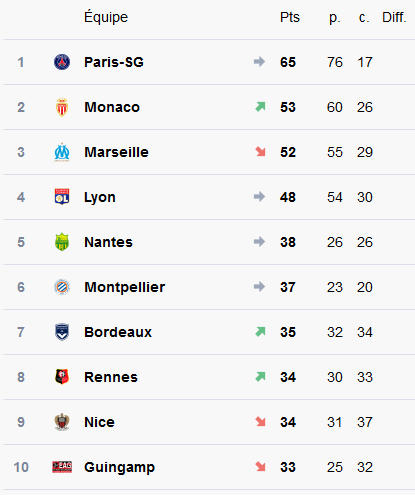 12
Exercice 25 page 31
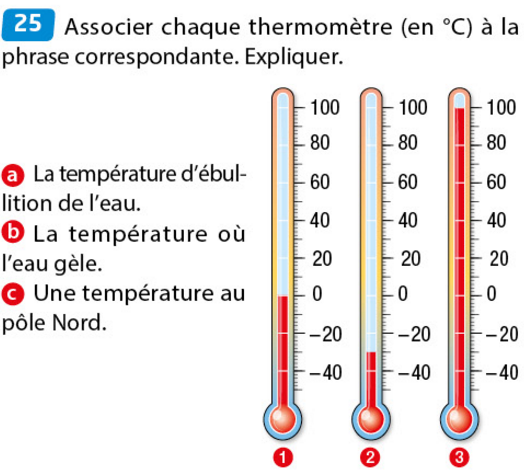 13
Exercice 28 page 31
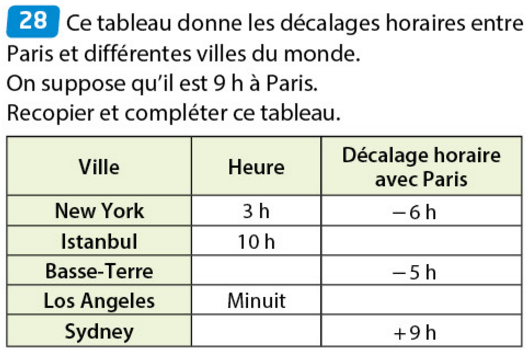 14
Exercice 28 page 31
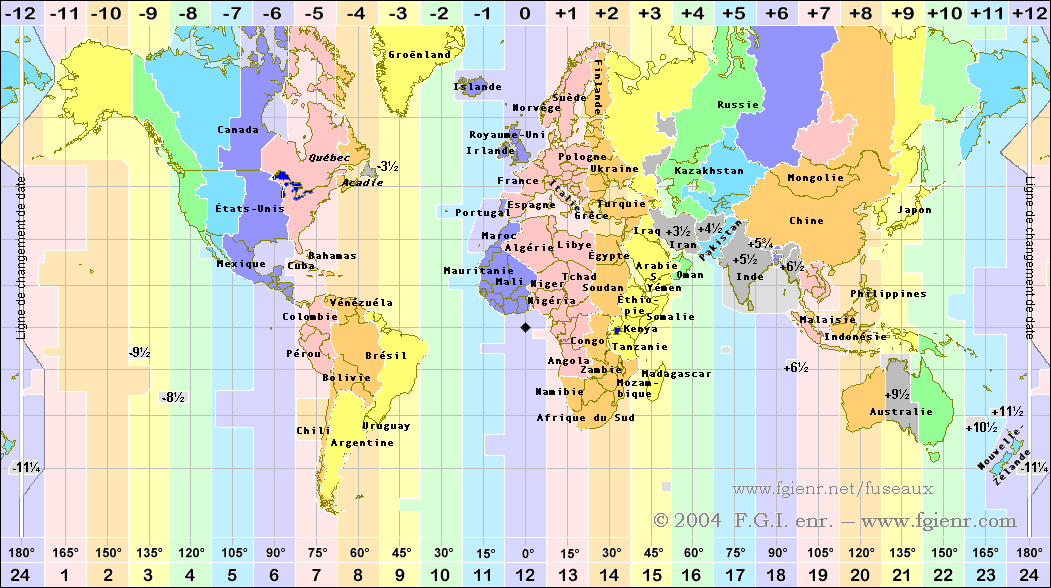 15
II. Repérage sur une droite graduée
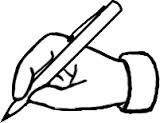 1. Définition: 
Une droite graduée est une droite sur laquelle on a choisi:
Une origine.
Un sens	
Une unité de longueur
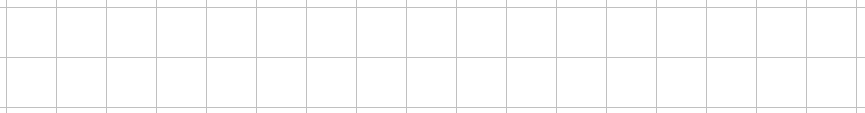 Unité de longueur
16
II. Repérage sur une droite graduée
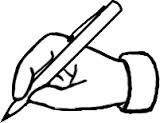 2. Propriétés: 
Sur une droite graduée, chaque point est repéré par un nombre relatif que l’on appelle abscisse du point.
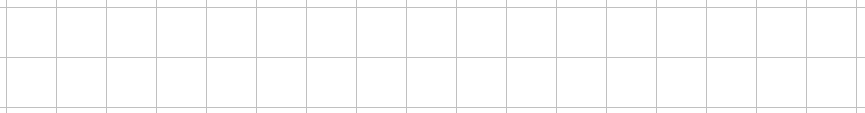 17
II. Repérage sur une droite graduée
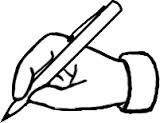 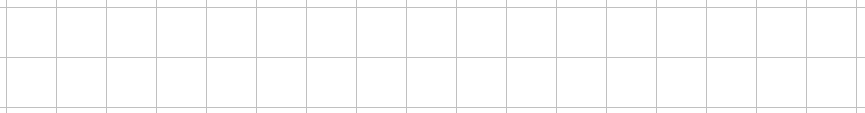 18
II. Repérage sur une droite graduée
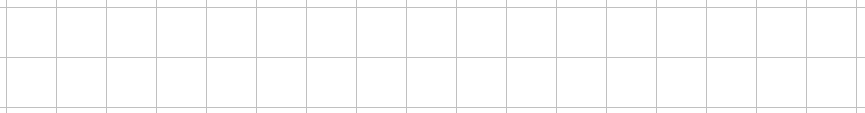 19
Exercice 30 à 33 page 31
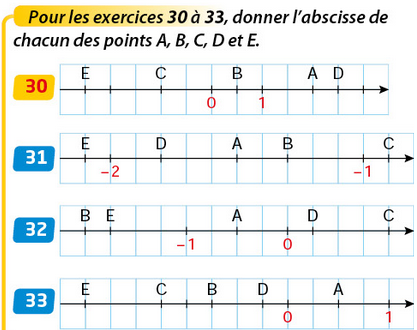 20
Exercice 35 page 32
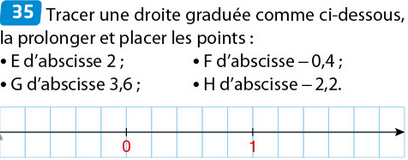 21
II. Repérage sur une droite graduée
3. Définition:
Deux nombres relatifs sont opposés lorsqu’ils ont des signes contraireset la même distance à zéro.
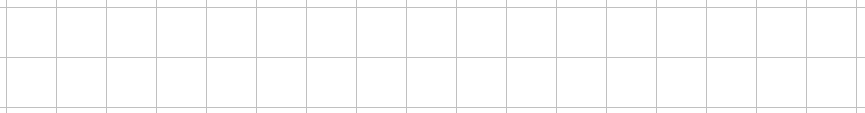 22
Exercice 37 page 32
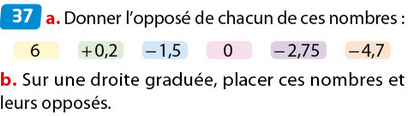 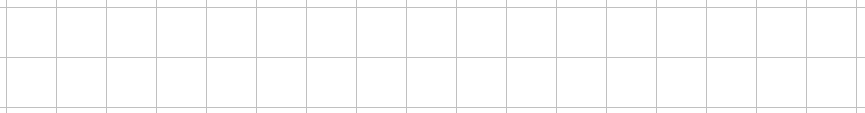 23
III . Comparer des nombres relatifs
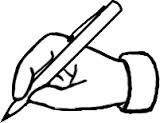 Règles: 
Lorsqu’on parcours une droite graduée dans le sens de la flèche, le plus petit des deux nombres relatifs est celui qu’on rencontre en premier.
Un nombre négatif est toujours plus petit qu’un nombre positif.
…
24
Exercice 52 page 33
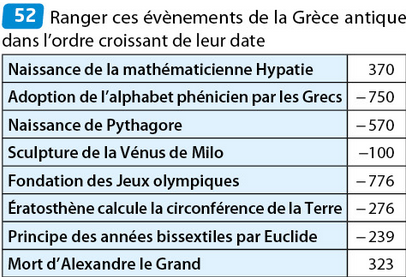 25
IV. Repérage dans le plan
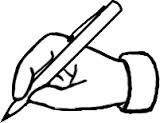 1. Définition: 
Un repère du plan est formé par deux droites graduées de même origine.L’une est appelée l’axe des abscisses, et l’autre l’axe des ordonnées. 
Lorsque les deux droites sont perpendiculaires, on dit que le repère est orthogonal.
26
IV. Repérage dans le plan
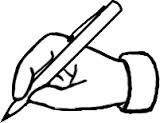 Axe des ordonnées
Exemple:
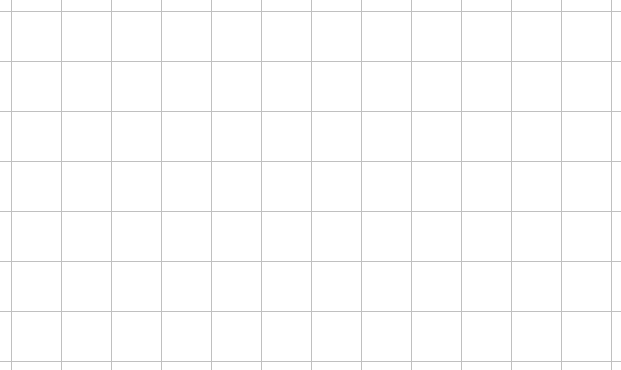 Axe des abscisses
27
IV. Repérage dans le plan
Axe des ordonnées
Exercice:
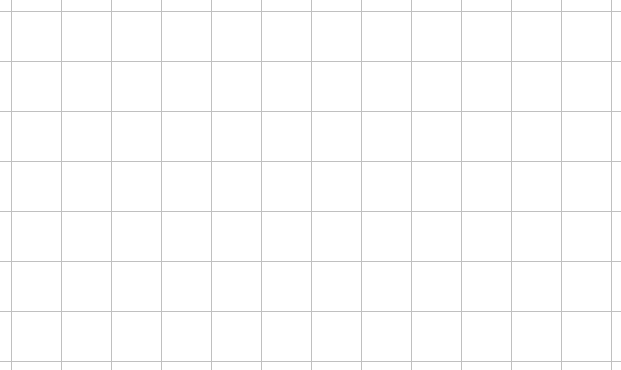 Axe des abscisses
28
IV. Repérage dans le plan
Axe des ordonnées
Exercice:
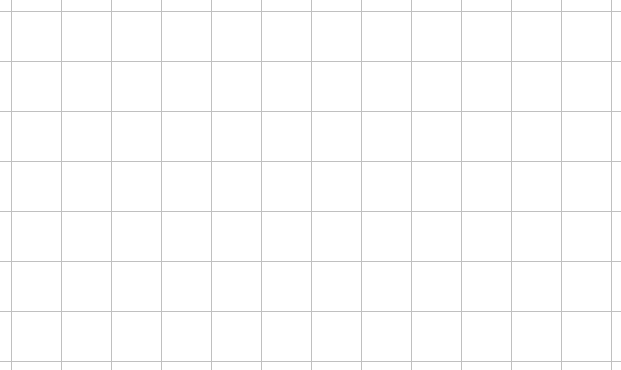 Axe des abscisses
29
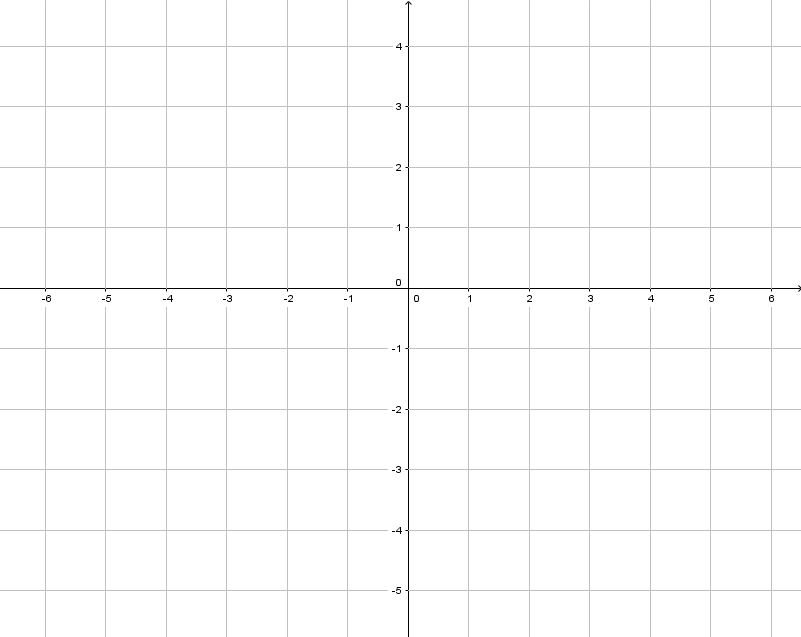 Exercice 74 page 36
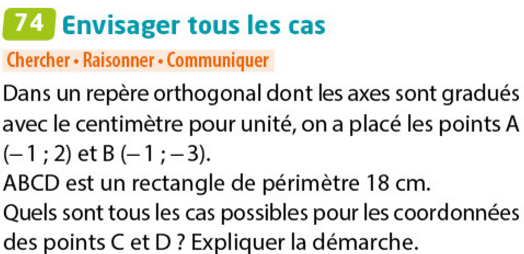 30
Exercice 69 page 35
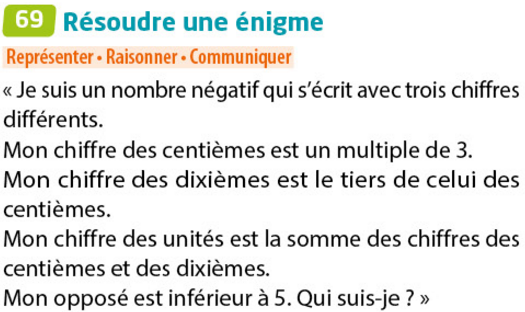 31